ЛЭПБУК
«Огонь, нас не тронь!»
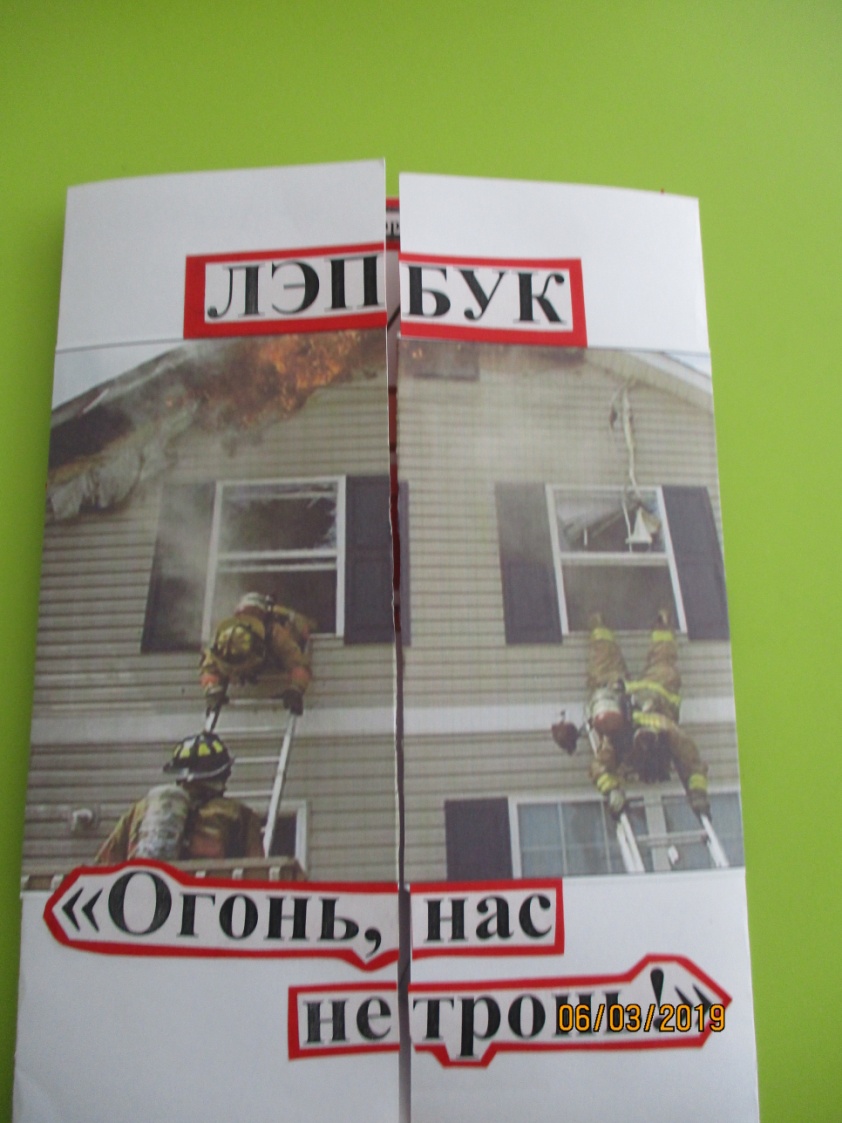 С помощью ЛЭПБУКа дети получают  знания об основных предметах, опасных для жизни и здоровья, запоминают пословицы, отгадывают загадки, самостоятельно делают выводы о последствиях неосторожного обращения с огнем.
У детей развивается  внимание, логическое мышление, воображение. 
Работа с ЛЭПБУКом – это способ для повторения, закрепления и систематизирования изученного материала
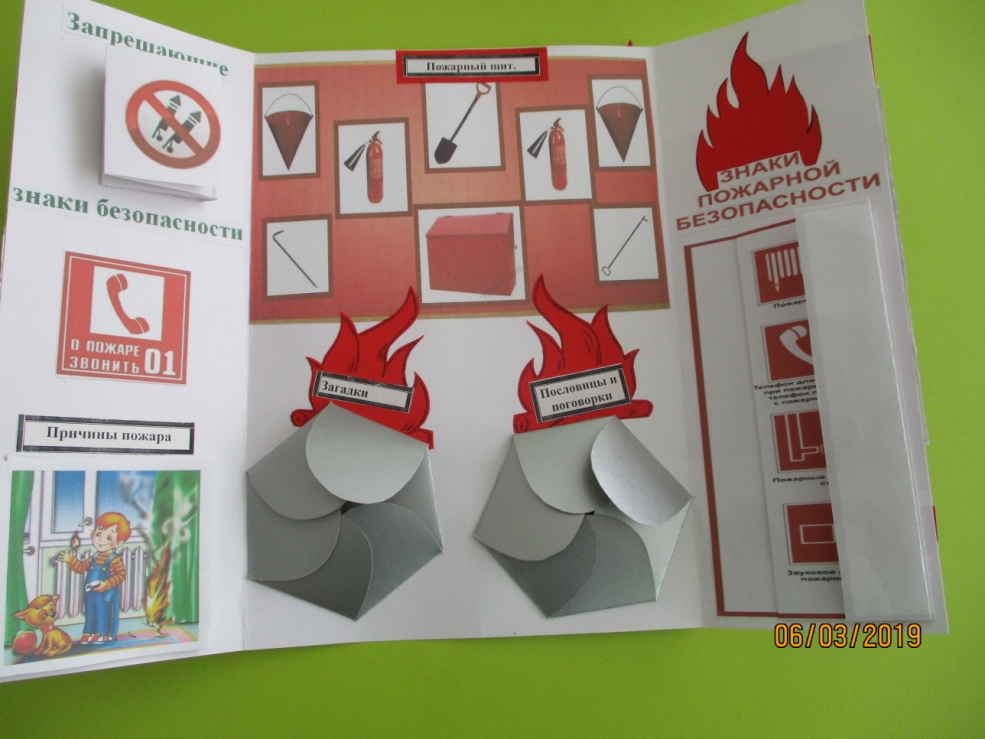 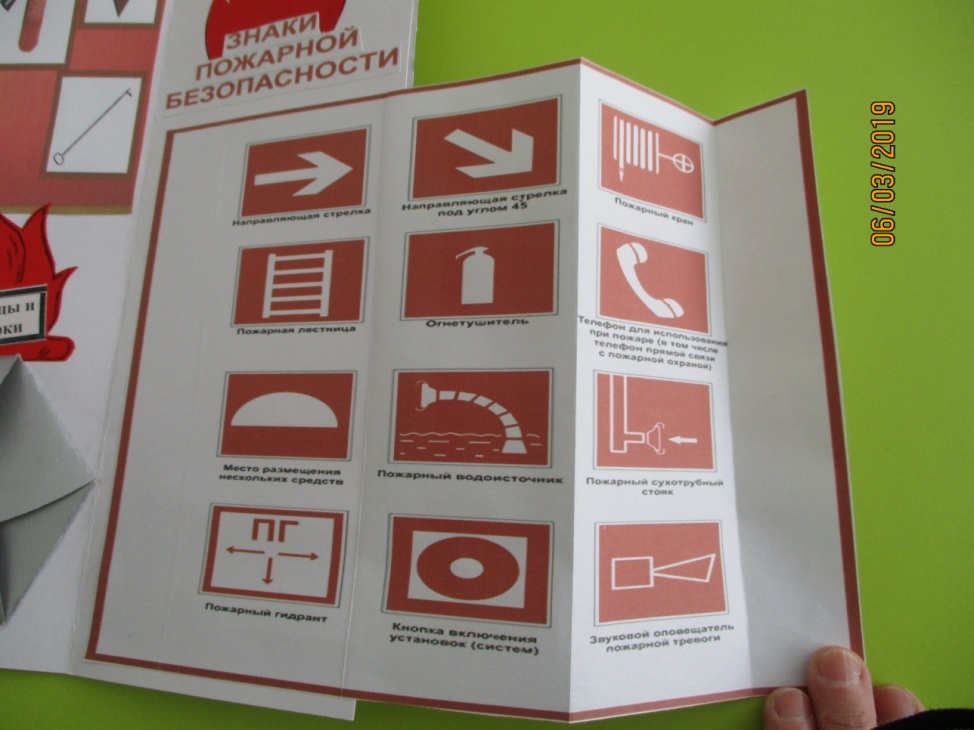 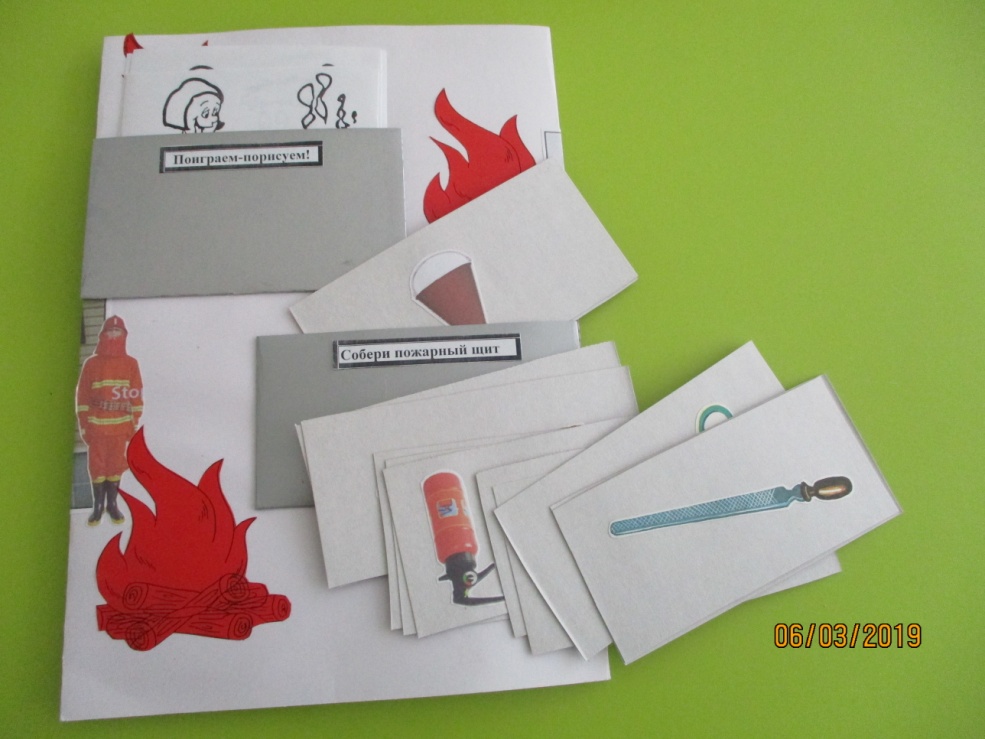 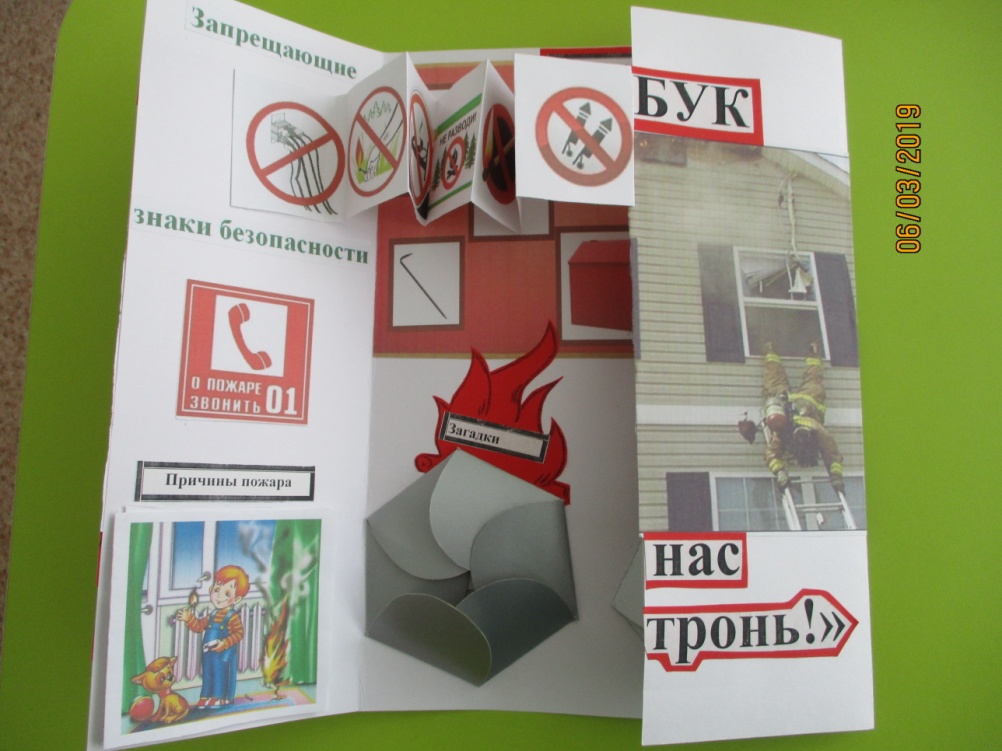 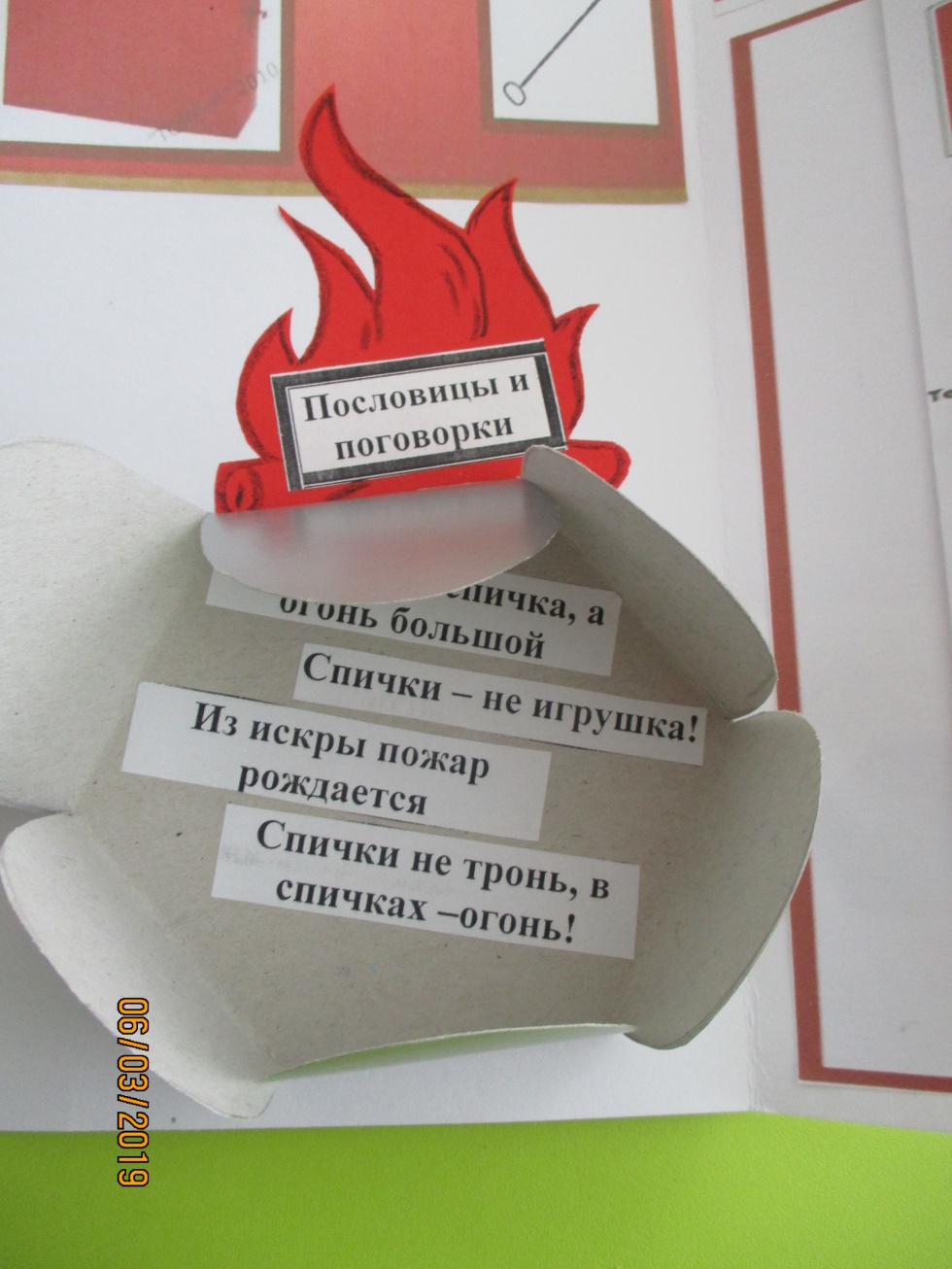 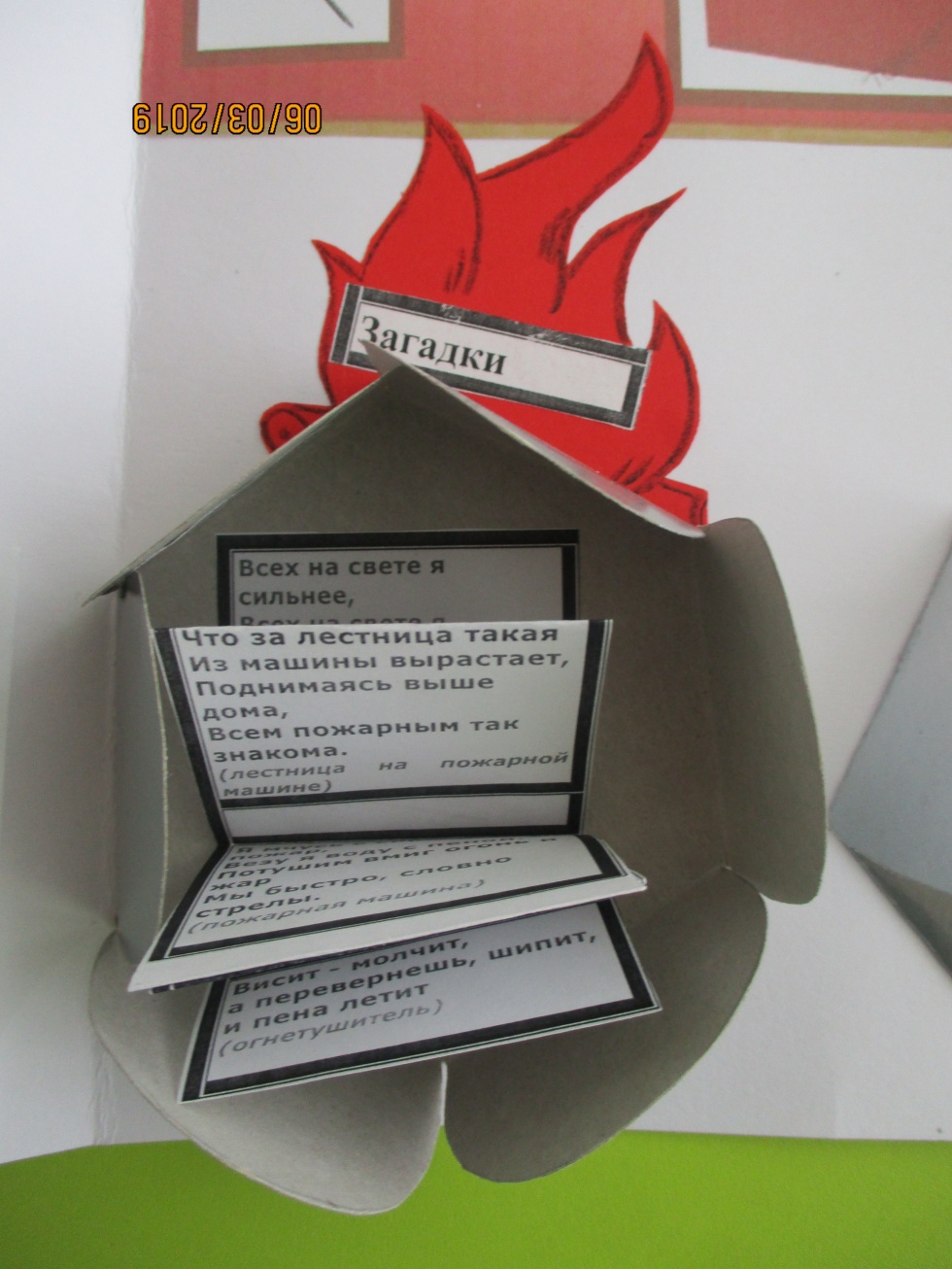